The tangent function
14L
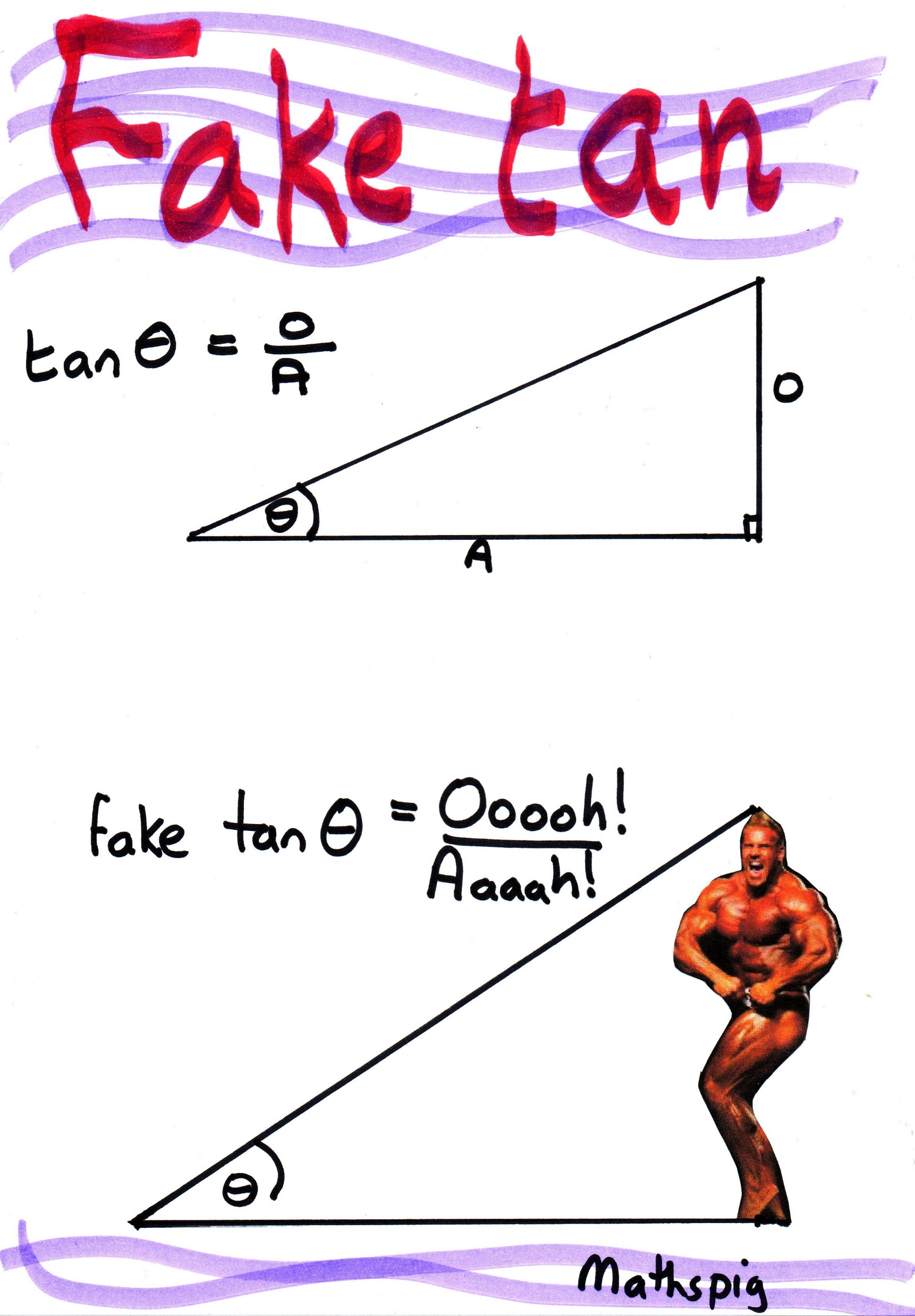 Tan lines
The tangent function
A table of values for y=tanx is given below. Use a calculator to check these values and plot the graph of y=tanx.
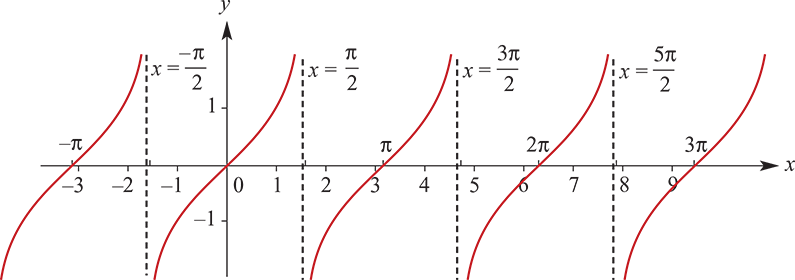 The tangent function
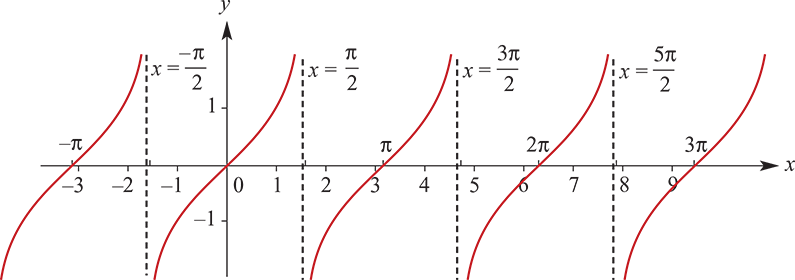 Observations from the graph of y=tan x
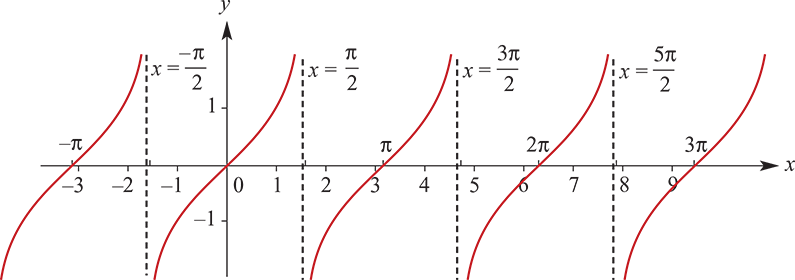 Transformations of y=tan x
Graphs of  y=atan(nt)
Example
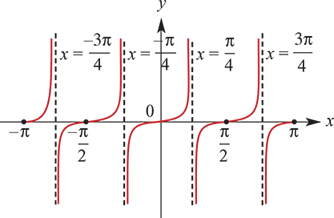 Example
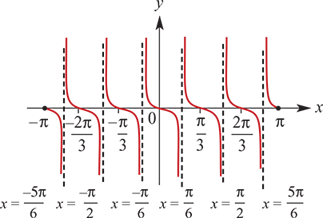 Solution of equations
The techniques for solving equations of the form a tan(nt)=b are similar to those for solving equations of the form a sin(nt)=b and a cos(nt)=b discussed in Section 14H. An important difference is that the period of tan is π. The method for obtaining further solutions is to add and subtract multiples of π.
Example
Example
Example
Example
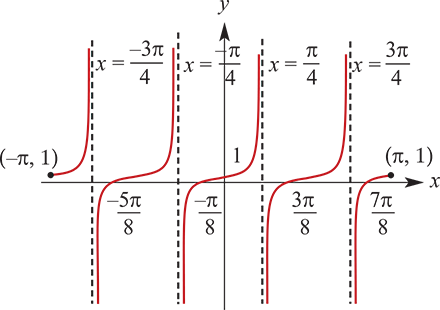